RHIC Heavy Ion Run-11
Gregory Marr

Run website: http://www.cadops.bnl.gov/AP/RHIC2011/
http://www.rhichome.bnl.gov/AP/RHIC2011/
6/21/2011
Heavy Ions Run-11
Present Status
200 GeV Physics complete
21 stores this week
27 GeV setup in progress
Injection, ramp work mostly complete
Collisions established at store
Working on collimation, backgrounds, store lifetime
Increasing bunch intensity
6/21/2011
Heavy Ions Run-11
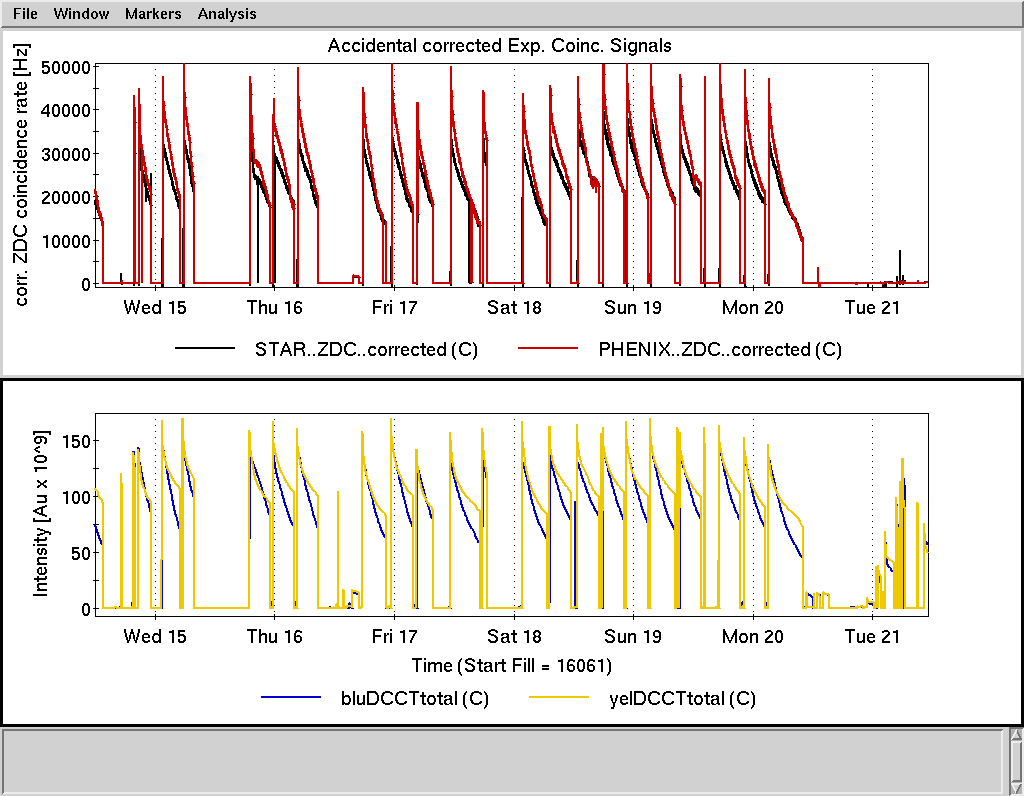 6/21/2011
Heavy Ions Run-11
Preliminary, using Run-10 cross sections
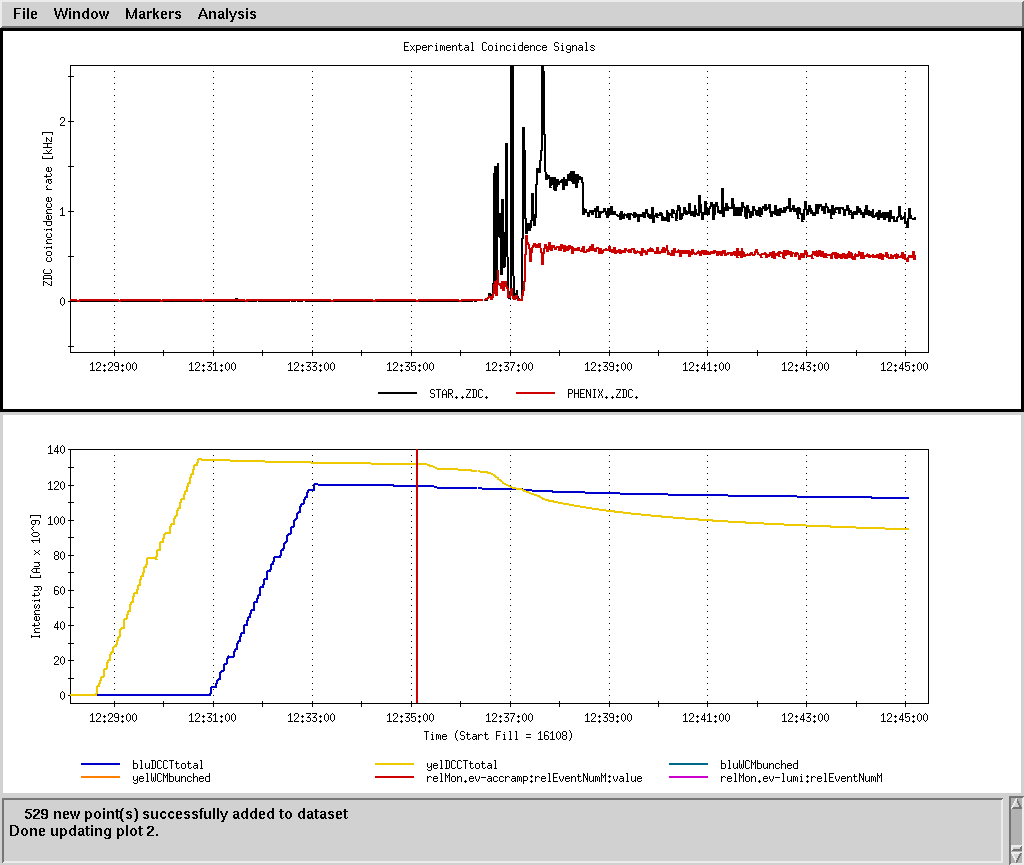 6/21/2011
Heavy Ions Run-11
Schedule and Run Plan
Anticipating 27 GeV Physics later today.
Beam lifetime, store length yet to be determined.
27 GeV continues through 0600 next Wednesday.
6/21/2011
Heavy Ions Run-11
A Final Note
My sincere thanks for the hard work and long hours contributed by so many that made this Heavy Ion run a success.
6/21/2011
Heavy Ions Run-11